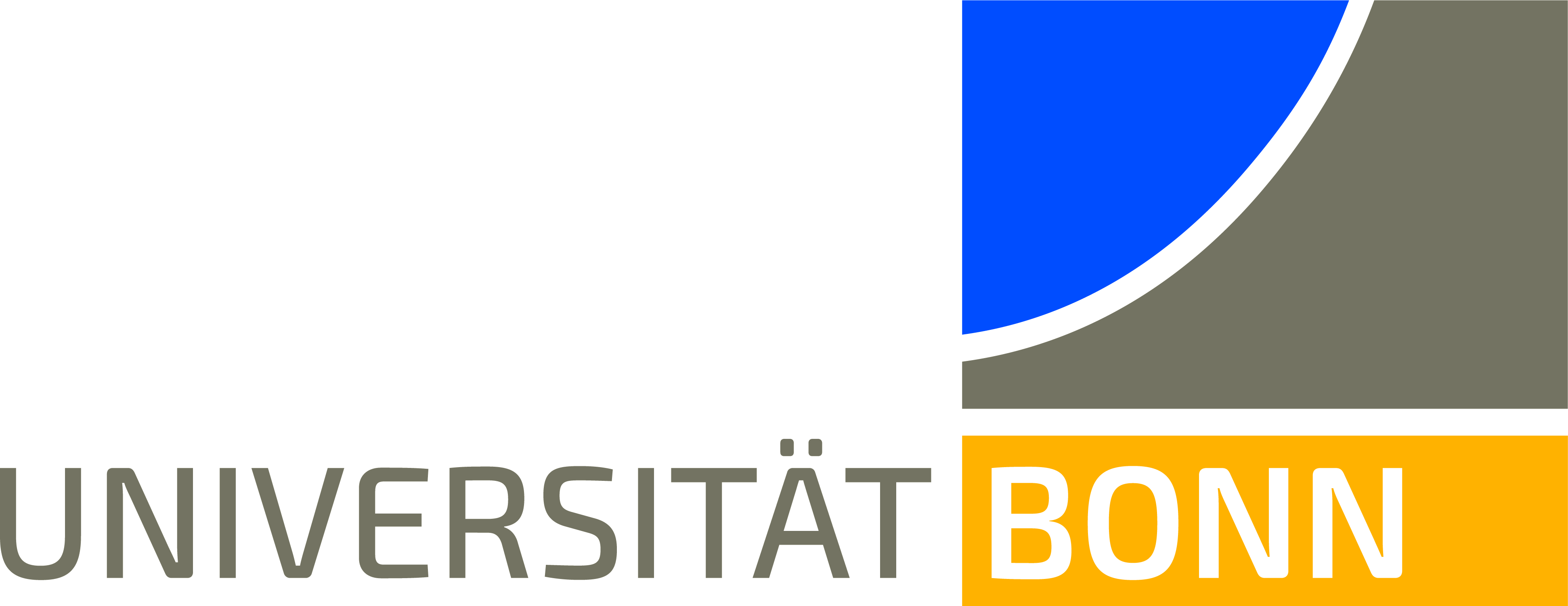 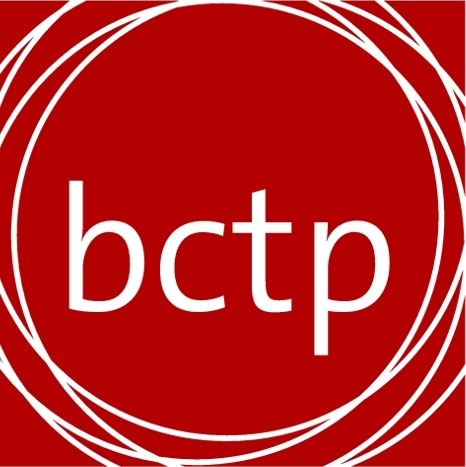 Masterclass
The Standard Model and Open Questions in Particle Physics
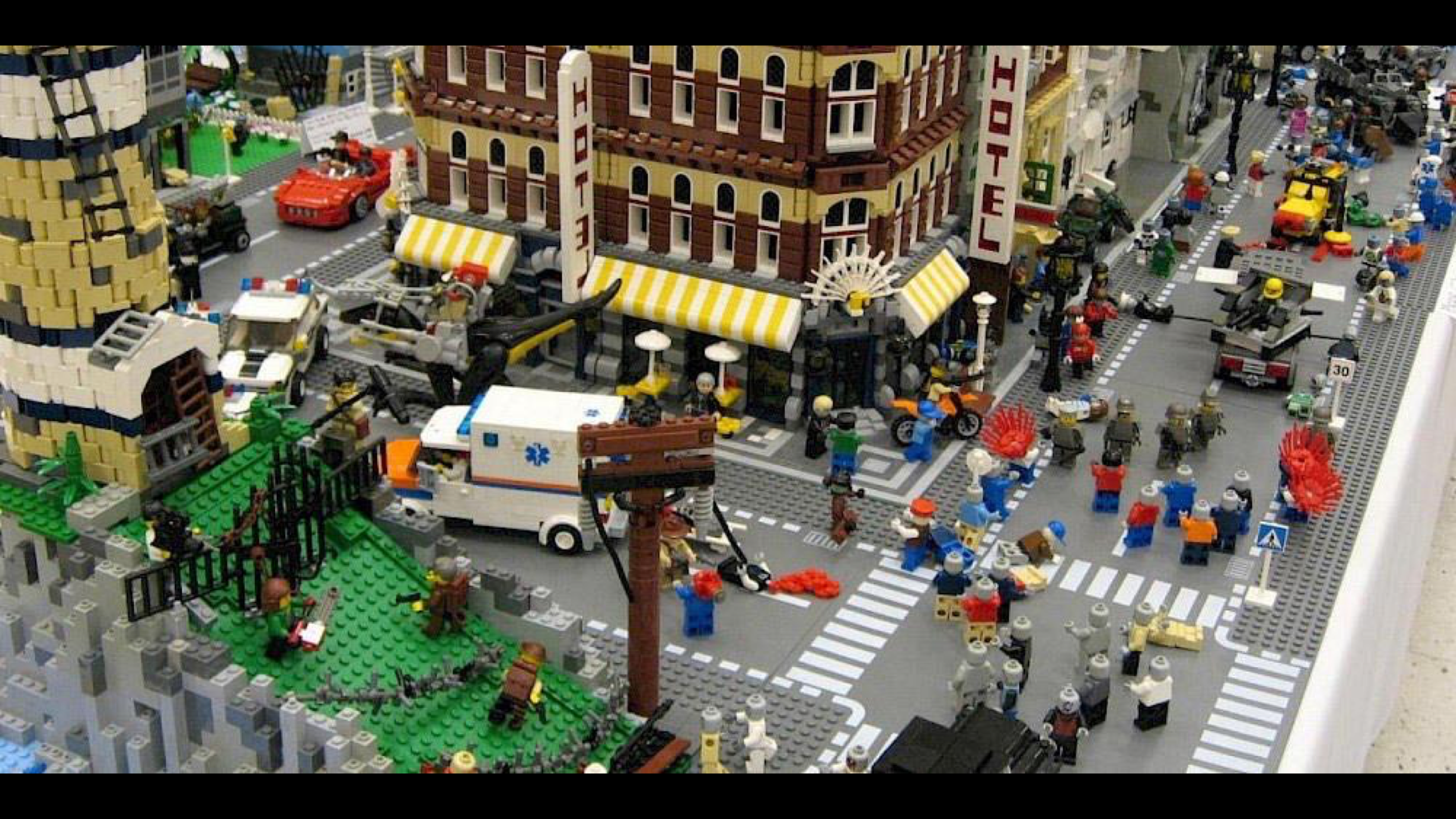 [Speaker Notes: Physicists work with models- This is a model of our world.
- Made of Lego -> everything (trees, houses, people,…)
- Lego pieces always the same -> can organize them]
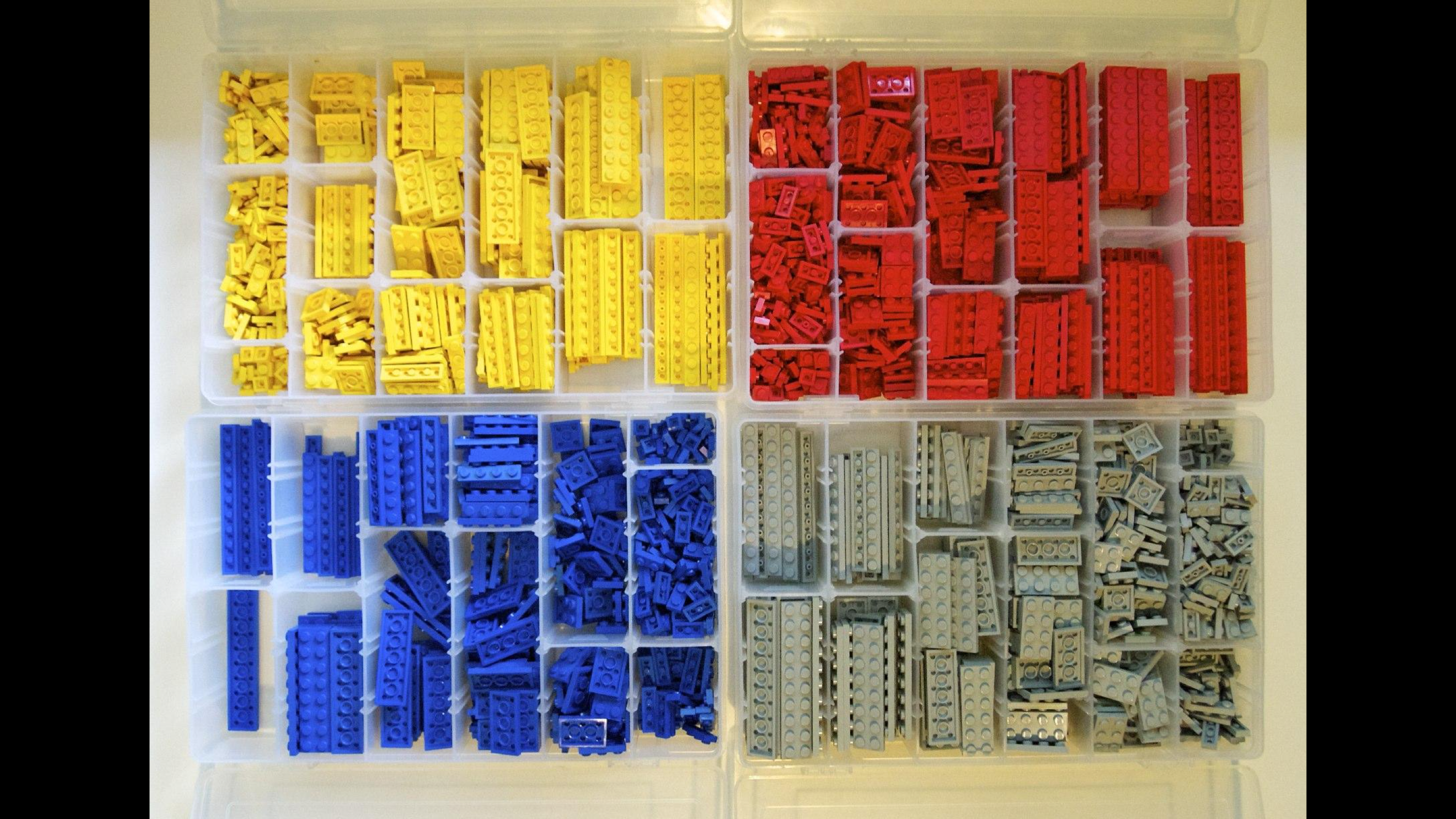 [Speaker Notes: For example by size and color
Our world -> also made of “Lego“ but pieces are particles
This system to organize particles is standard model]
The standard model of particle physics
How to investigate tiny particles
Scattering experiments
Rutherford 1910: Shootα particles at gold foil
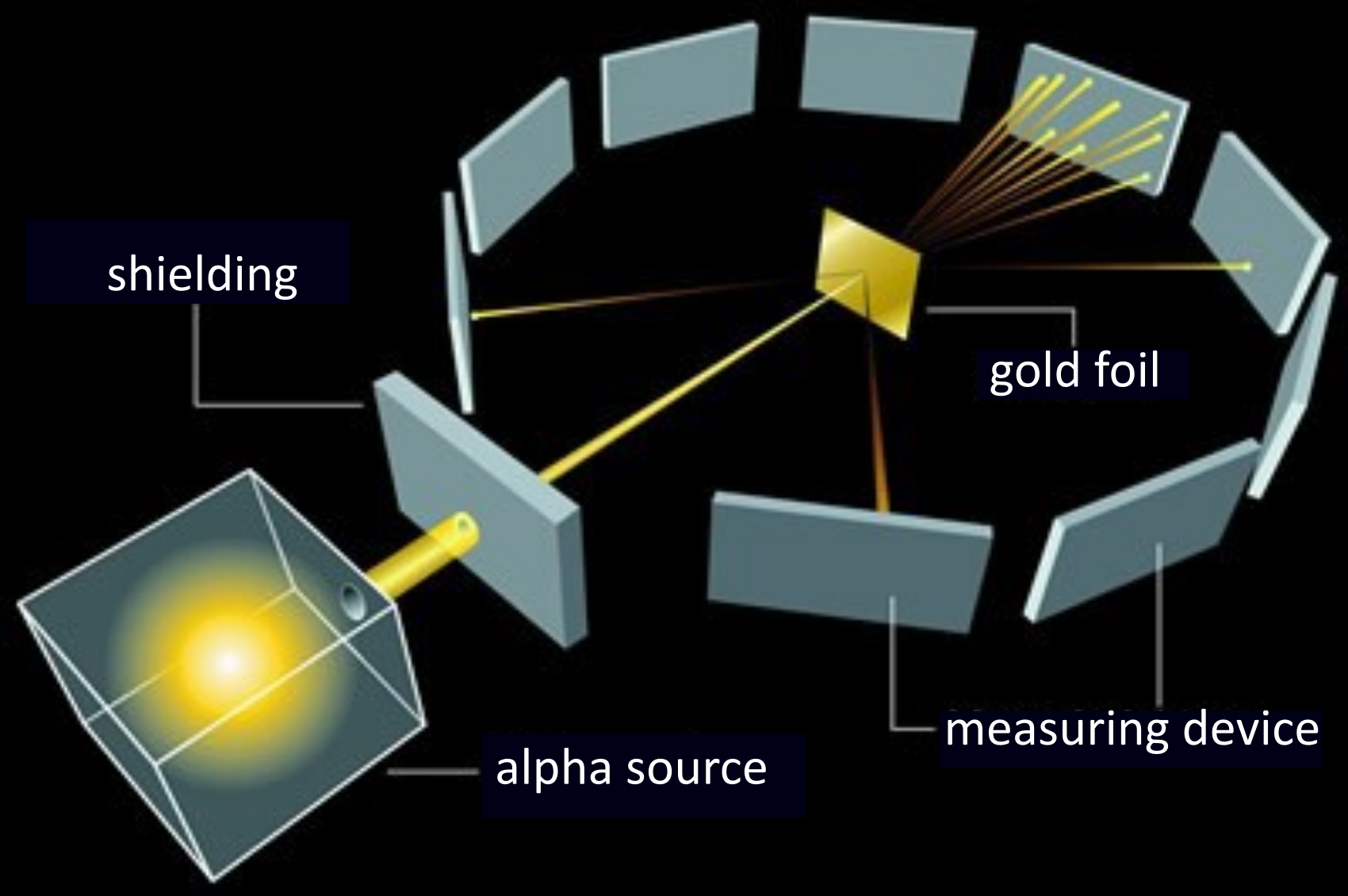 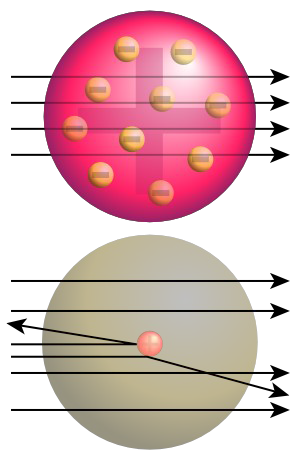 Atoms not elementary
Tiny, but very heavy nucleusand almost empty shell
The Proton
charge
proton
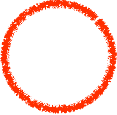 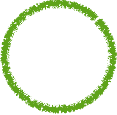 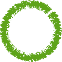 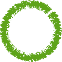 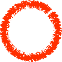 UP
down
up
Das Proton
down
up
The proton consists of 3 (valence) quarks . These define its properties, e.g. the electrical charge. 
In addition, the proton consists of gluons, which hold the quarks together.
charge
+ 2/3
- 1/3
0
gluon
proton
+ 1
Standard model particles
Which elementary particles do you already know?
The standard model of particle physics
our „periodic table"
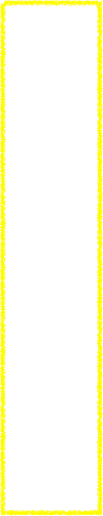 Progressively more elementary particles discovered
Stable matter consists only of the first column
Second and third columns:Heavier copies of first column
stable matter
When particles collide…
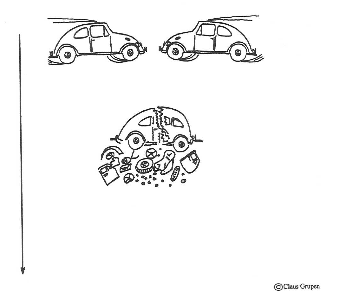 … new particles are formed
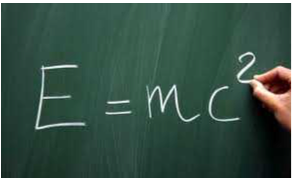 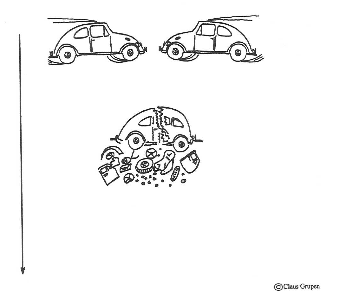 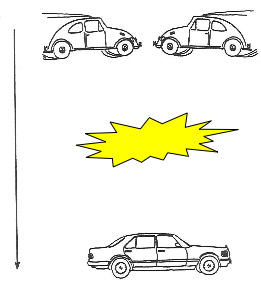 more energy
⬇︎
more/heavier particles
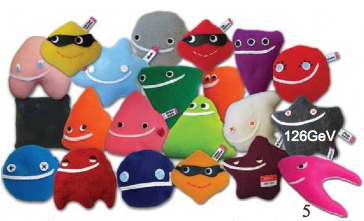 The standard model and antiparticles
charge
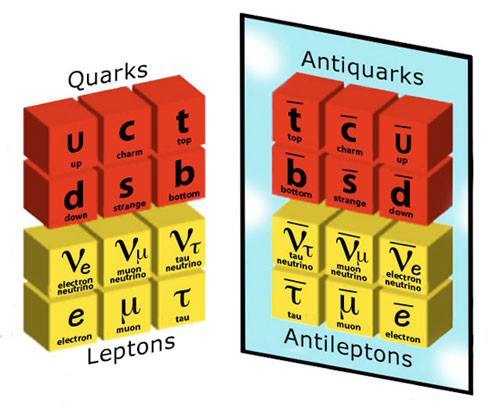 2/3
-1/3
0
-1
More particles with same mass,but opposite charge
What holds particles together?
mass
The standard model - interactions
The standard model - interactions
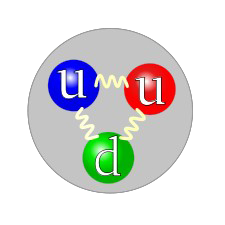 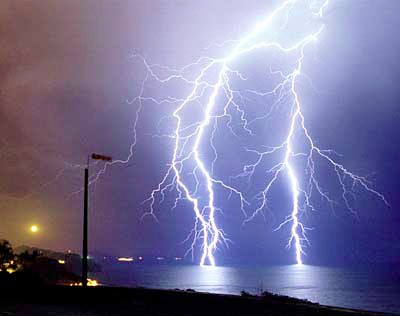 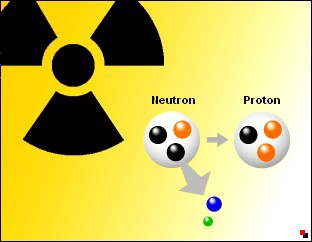 The standard model - interactions
Interactions mediatedby messenger particles
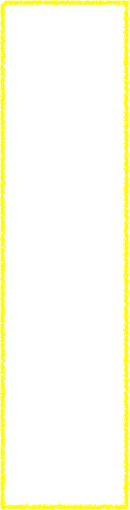 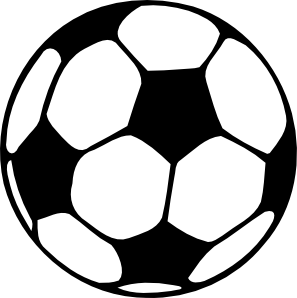 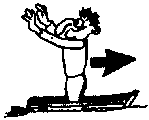 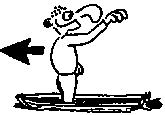 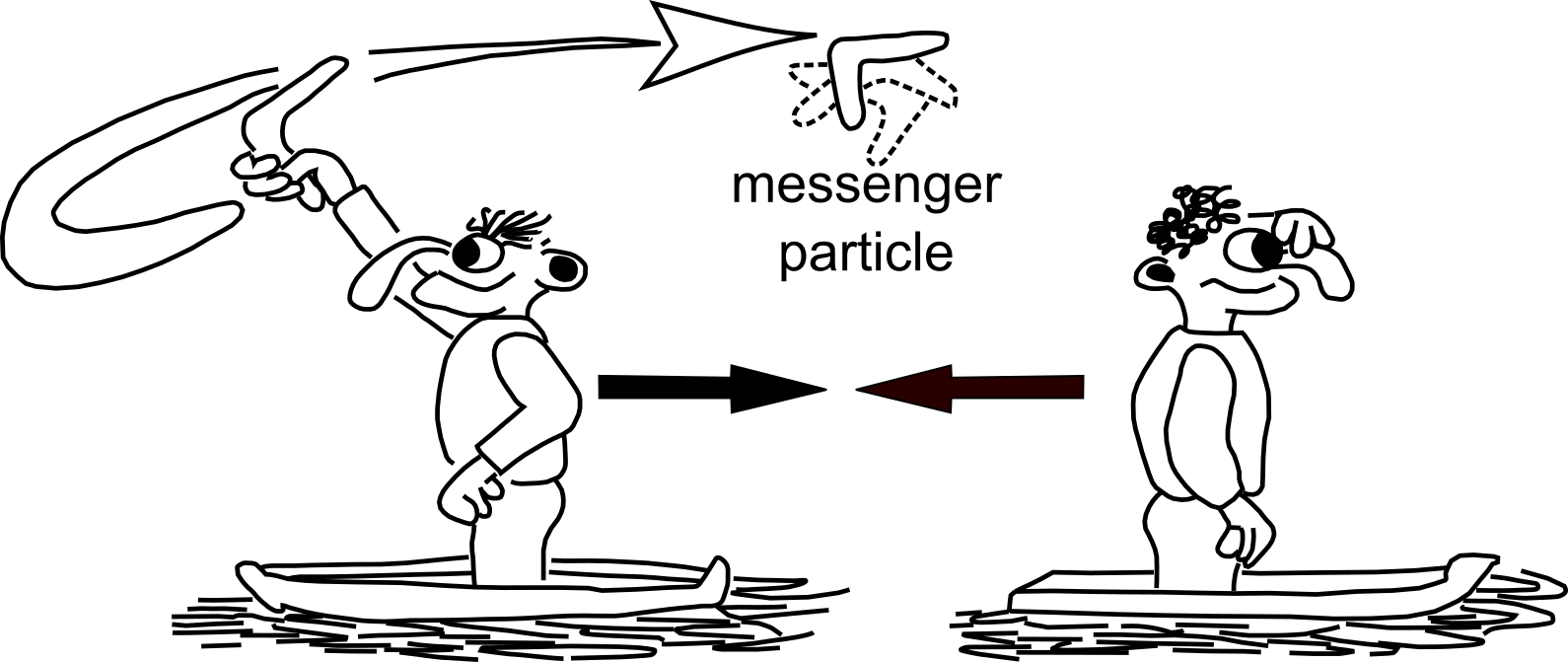 The particle zoo – it’s your turn
Take your particles and sort by mass!

Get together in 4 groups:
Group: W boson, Higgs boson, top quark, Z boson, antitop quark, bottom quark (antibottom quark)
Group: Gluon, photon, muon antineutrino, electron neutrino,tau antineutrino, tau neutrino
Group: Proton, neutron, electron, electron antineutrino,up quark, down quark
Group: Charm quark, strange quark, muon neutrino, muon
Feynman Diagrams
representation of interactions
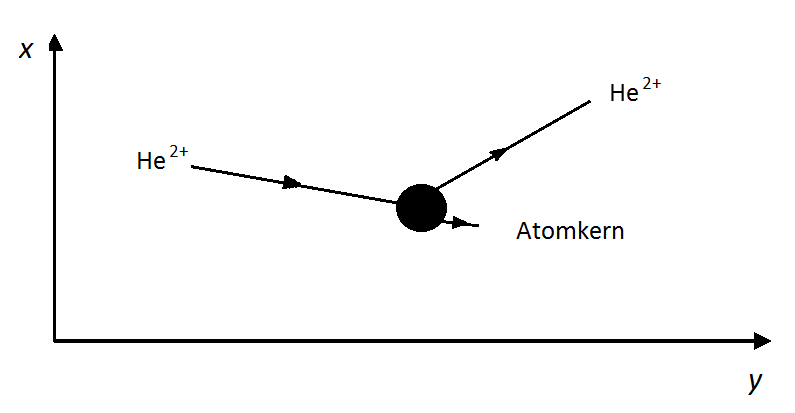 Analogy: Exchange of a messenger particle
Instead of field line: Messenger particle
Precursor: x-y diagram
Feynman diagram: x-t diagram (time from left to right)
atomic nucleus
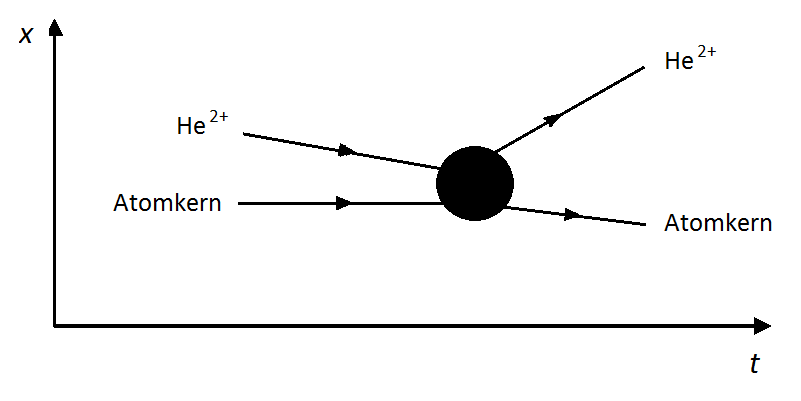 atomic nucleus
atomic nucleus
Feynman Diagram - Rules
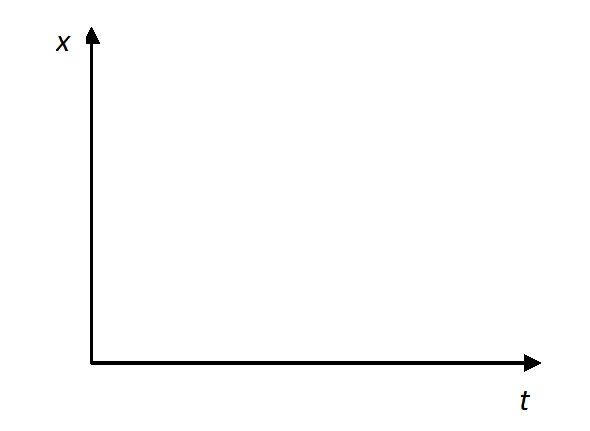 diagram
particles
interaction
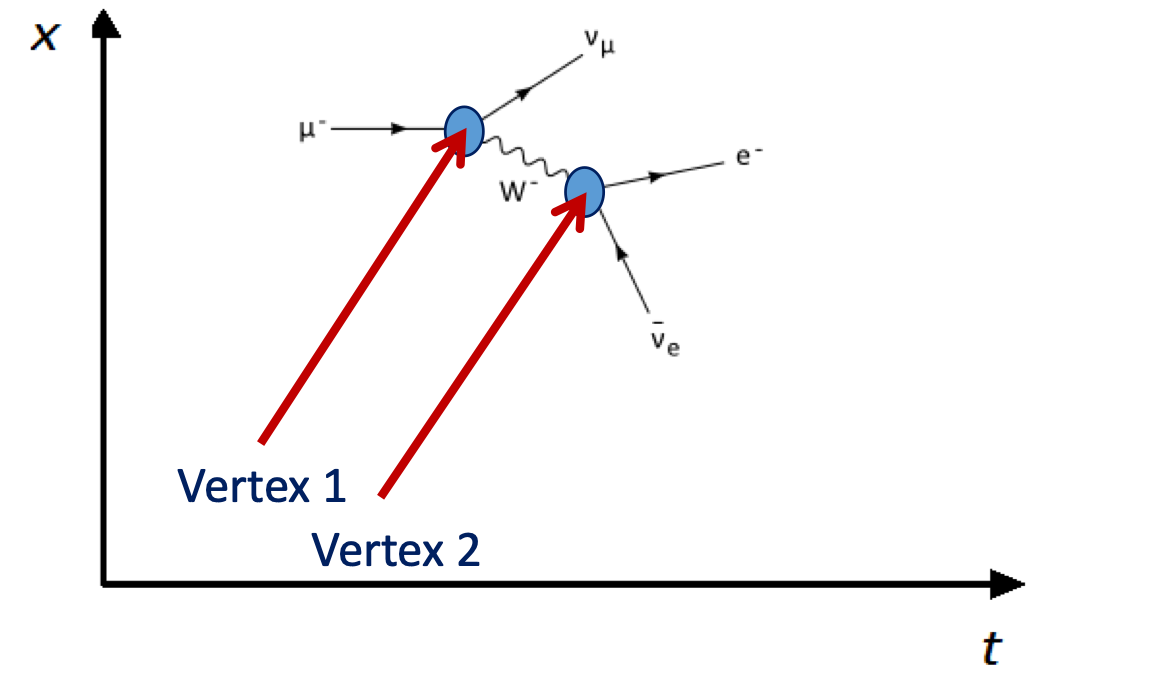 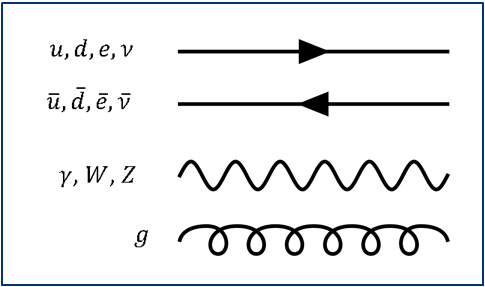 Feynman Diagram - Example
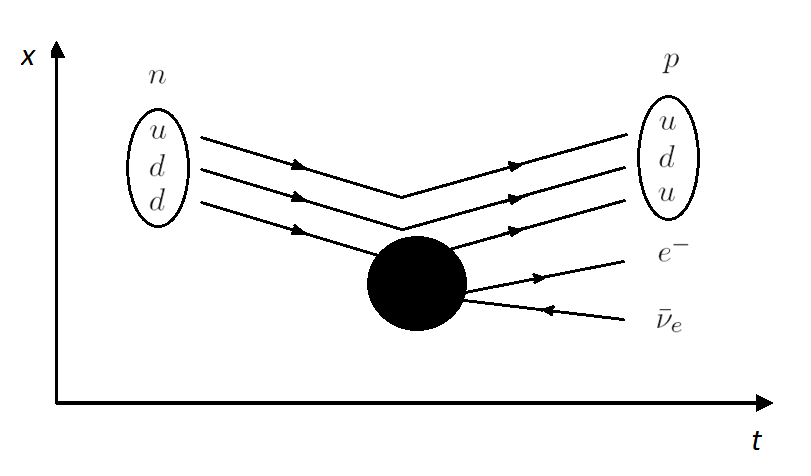 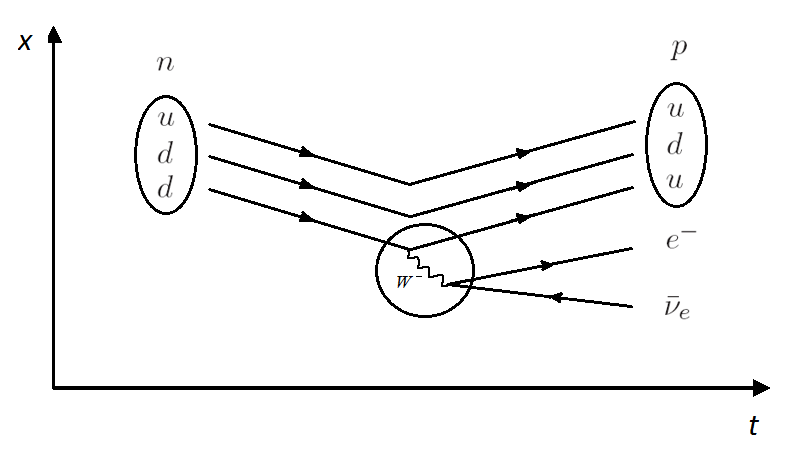 The W Boson
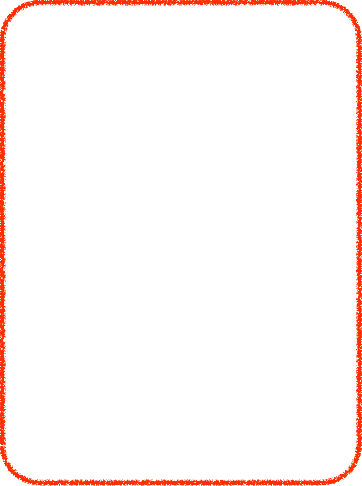 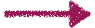 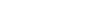 The W Boson
The Beta Decay & The W Boson
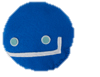 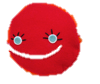 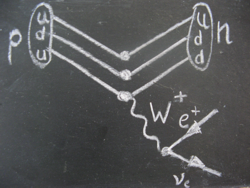 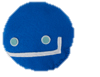 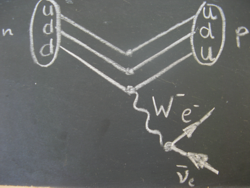 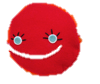 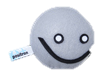 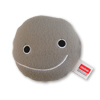 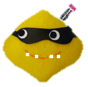 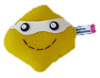 Production of W Bosons at the LHC
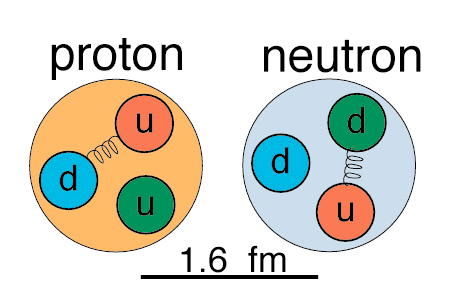 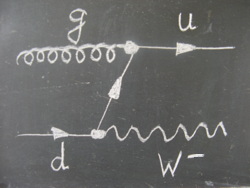 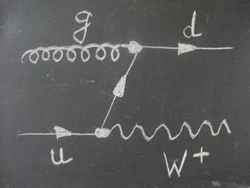 P1
60%
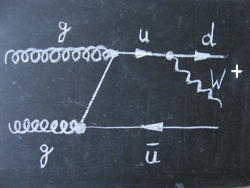 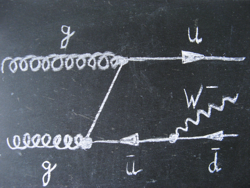 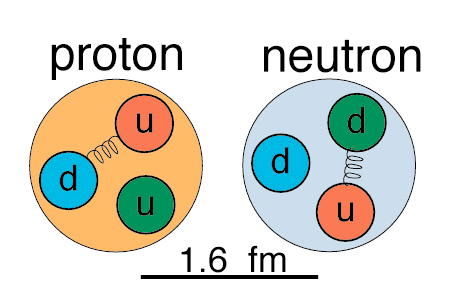 P2
40%
1. Measurement: R±
Search for all events with W-boson production
Determine electrical charge of W boson
Determine ratio of number of W+ bosonsto number of W- bosons (R±)

What do you expect for R±?
The Higgs Mechanism
All calculations in standard model workonly if elementary particles are massless
1964 extension of SM by omnipresent field which decelerates particles
Same effect as if they had mass:
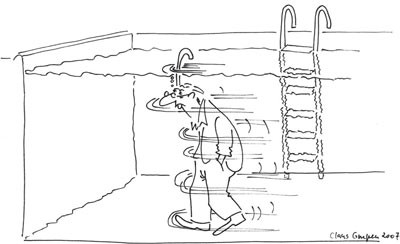 The Higgs Mechanism
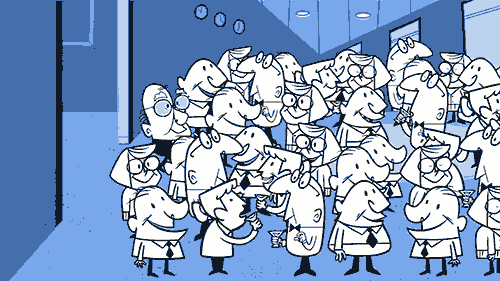 Famous person enters room
The greater the mass (popularity), the slower the movement and vice versa
The Higgs Mechanism
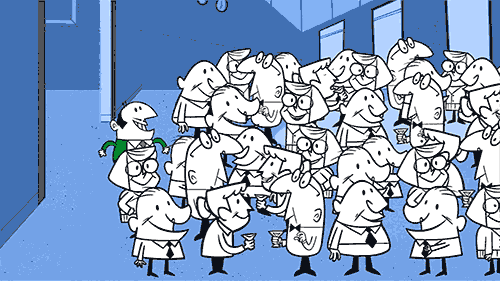 Waiter (photon) enters the room
No interaction with Higgs field → no mass
The higgs Boson…
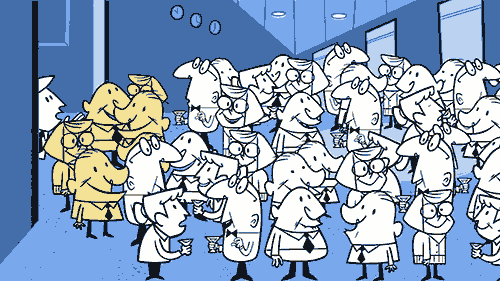 … is the messenger particle of the Higgs field
Higgs field interacts with itself → We see this as a particle!
The Standard Model – Everything clear?
Missing piece of the puzzlehas been discovered
Our model describes experimental resultsvery accurately
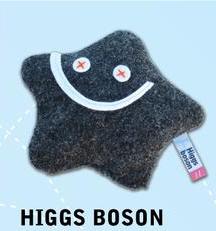 The Standard Model – Everything clear?
Missing piece of the puzzlehas been discovered
Our model describes experimental resultsvery accurately
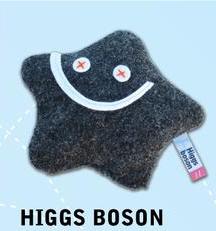 Not by a long shot!!!
Gravity
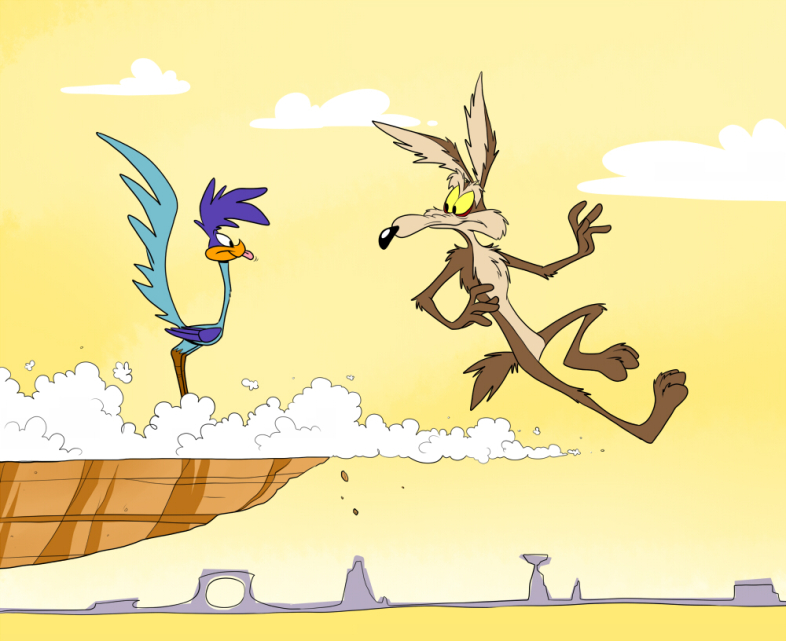 Why does the universe exist?
Our universe consists of matter
Matter can only be created together with anti-matter
There should be as much matter as anti-matter (exact symmetry)

Where did the anti-matter go?
Is the symmetry broken?
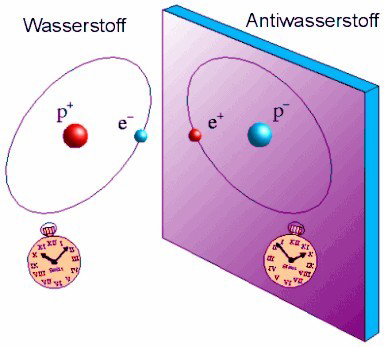 What is dark matter/energy?
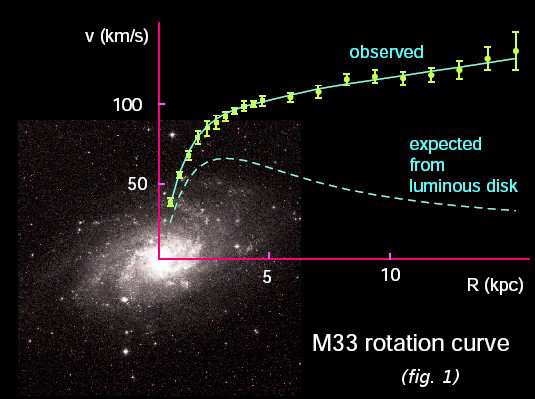 Galaxies rotate faster than calculated from their luminosity curves
There must be additional invisible mass (dark matter)!
Accelerated expansionof the universe
Unknown force that drives everything apart (dark energy)!
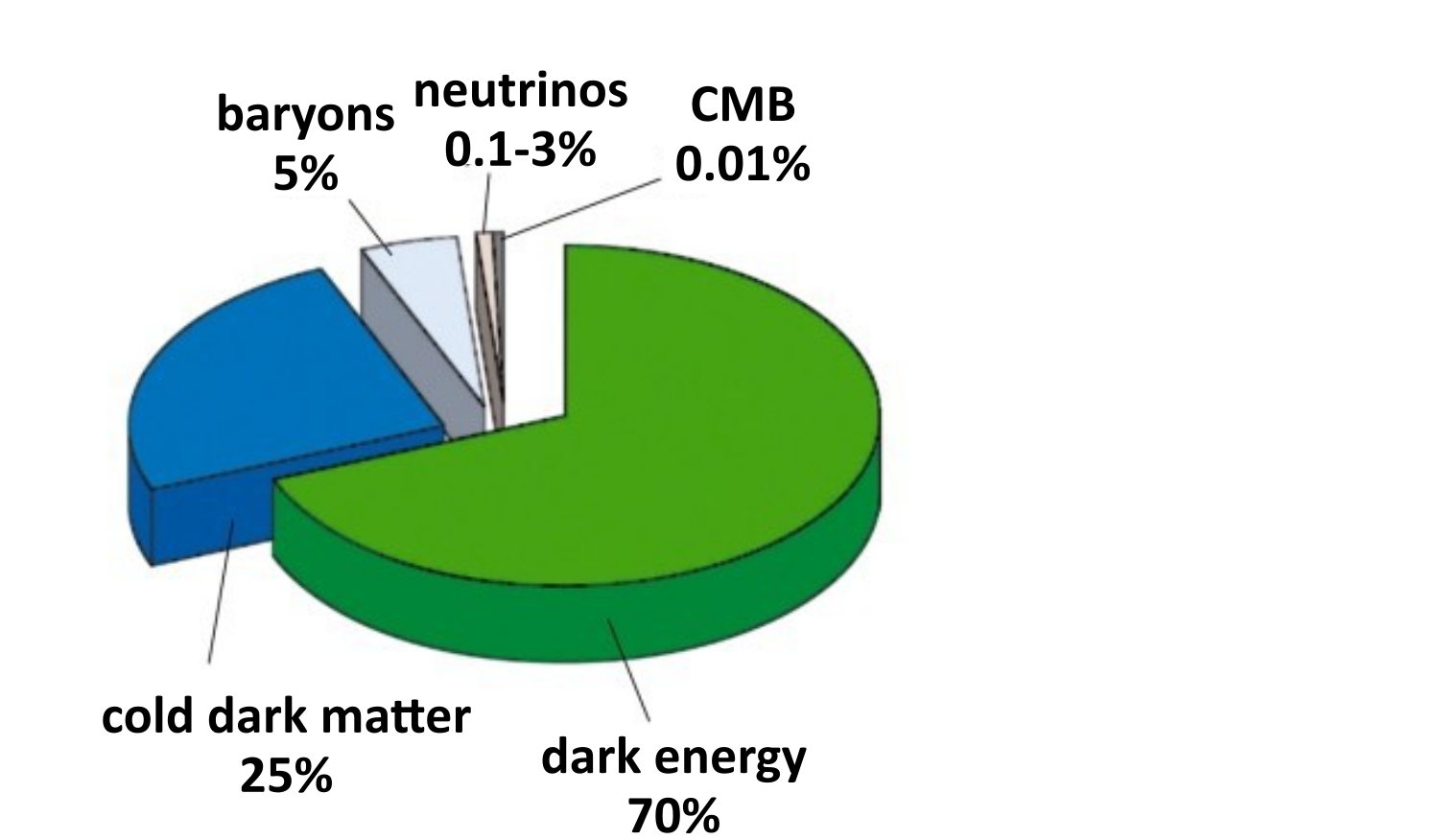 The Standard model – Still far from clear!
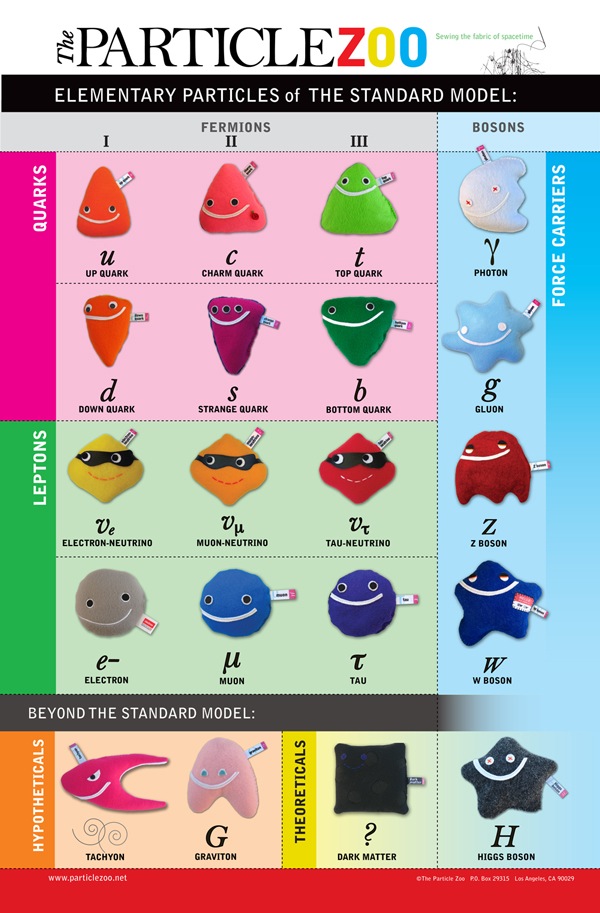 How to unify gravitywith standard model?
Why is the matter-antimatter symmetry broken?
What particles is dark mattermade of?

How to answer these questions?
History of the universe
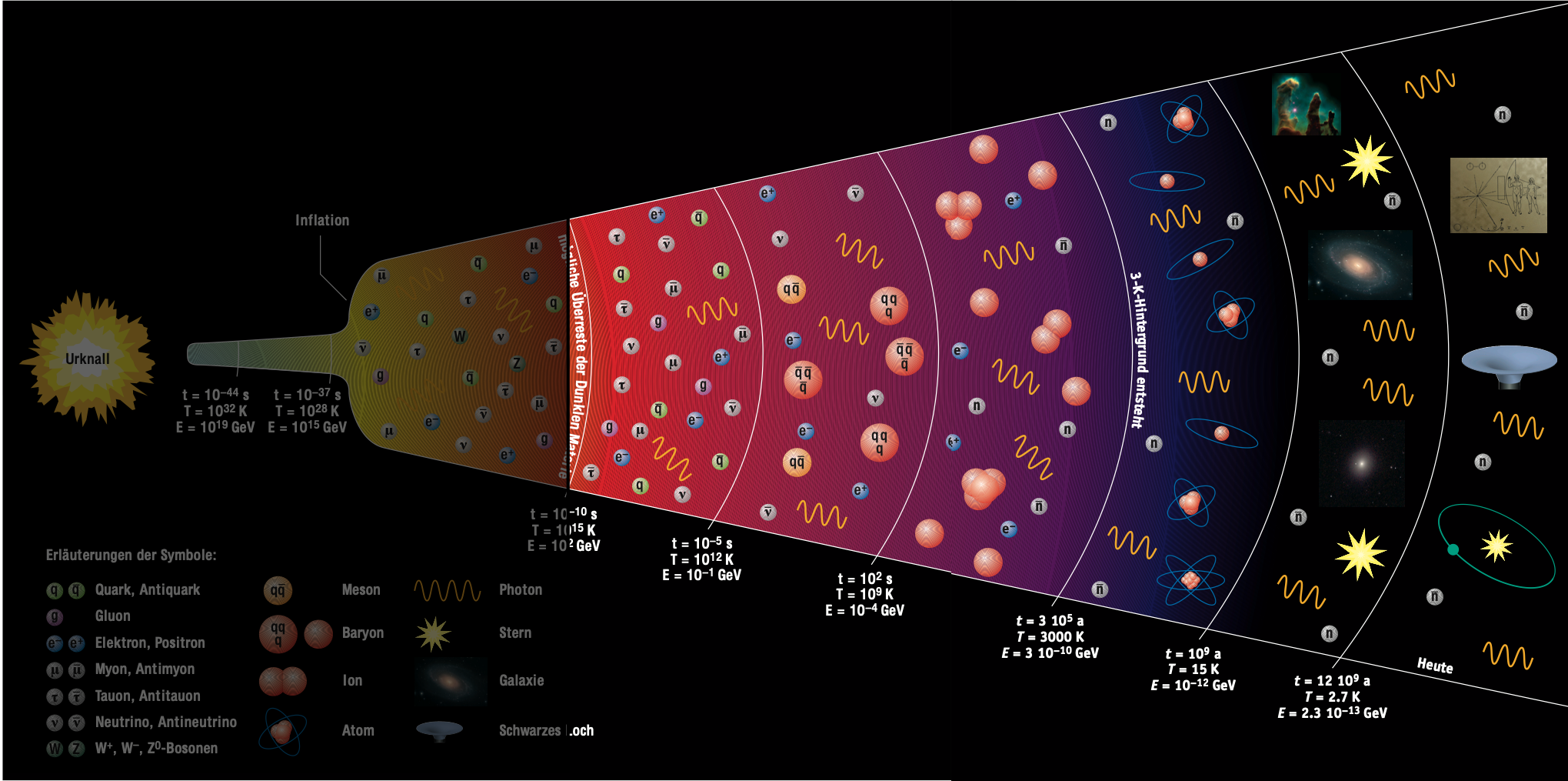 theory
experiment
Connection to particle physics
With particle accelerators: Create environment similar to early universe
Find out “what holds the world together at its core”
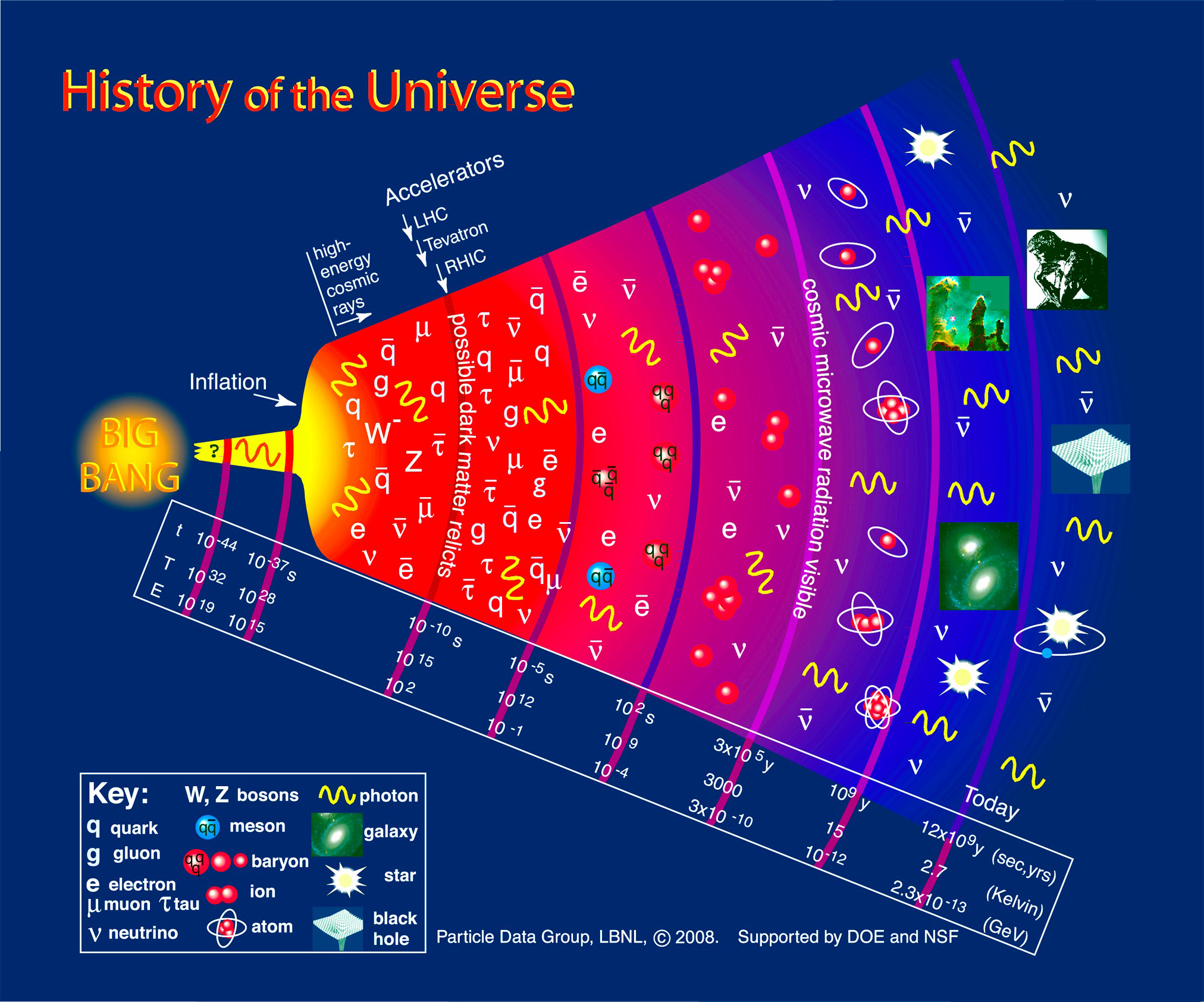 particle physics
Summary part 1
The "standard model" describes previous experiments with excellent accuracy: 3 families of quarks and leptons. They can be arranged in a system due to their properties.
Forces between particles are transferred by messenger particles. These messenger particles are also elementary particles.
Open questions remain:
What is dark matter?
What is dark energy?
Why did only matter remain after the Big Bang?
Is the discovered particle really the long-sought Higgs boson? Etc…
To answer these, we need more research.